WELCOME  TO  THE  MOB!
All Scripture is breathed out by God and profitable                for teaching, for reproof, for correction, and for training in righteousness, that the man of God may be complete, equipped for every good work. 
2 Timothy 3:16-17 (ESV)
March 5, 2024
1
Announcements
IBC Easter Concerts 
Friday 22 March 7:30pm
Saturday 23 March 3 & 7pm
Sunday 24 March 5pm

MOB Easter break | 26 March - No MOB
2
Invocation/Prayer
Hymn:
It Is Well With My Soul
3
[Speaker Notes: I prayed that my teaching would change the lives of my students, encourage them, give them more confidence, and help them make an impact on the world. – Jim Plueddemann]
It Is Well With My Soul
By Horatio Stafford, Music: Phillip Bliss   v1 of 4
When peace like a river attendeth my way,When sorrows like sea billows roll;Whatever my lot, thou hast taught me to say,"It is well, it is well with my soul."
It is well (it is well) with my soul (with my soul);it is well, it is well with my soul.
It Is Well With My Soul
By Horatio Stafford, Music: Phillip Bliss   v2 of 4
Though Satan should buffet, though trials should 	come,Let this blest assurance control:That Christ has regarded my helpless estate,And has shed his own blood for my soul. 

It is well (it is well) with my soul (with my soul);it is well, it is well with my soul.
It Is Well With My Soul
By Horatio Stafford, Music: Phillip Bliss   v3 of 4
My sin oh, the bliss of this glorious thought!My sin, not in part, but the whole,Is nailed to the cross, and I bear it no more;Praise the Lord, praise the Lord, O my soul! 

It is well (it is well) with my soul (with my soul);it is well, it is well with my soul.
It Is Well With My Soul
By Horatio Stafford, Music: Phillip Bliss   v4 of 4
O Lord, haste the day when my faith shall be sight,The clouds be rolled back as a scroll;The trump shall resound and the Lord shall 				descend;Even so, it is well with my soul. 

It is well (it is well) with my soul (with my soul);it is well, it is well with my soul.
Memory Verse
Isaiah 57:20 (ESV)
But the wicked are like the tossing sea; for it cannot be quiet, and its waters toss up mire and dirt.
8
Our Study of Isaiah
Last Meeting:
Isaiah 56 | Blessings for All Nations; Israel’s Sinful Leaders
Memory Verse: Isaiah 56:7
Dr. Constable’s Notes, 2023 Ed., pp. 401-408; Motyer, pp. 459-469
Refreshment Host: F

Tonight:
Isaiah 57 | Israel’s Futile Idolatry; Comfort for the Contrite
Memory Verse: Isaiah 57:20
Dr. Constable’s Notes, 2023 Ed., pp. 408-415; Motyer, pp. 469-478

Refreshment Host: G
9
Isaiah Outline
We are here!
10
Bruce Wilkinson and Kenneth Boa, Talk Thru the Bible (Nashville: T. Nelson, 1983), 189.
Peace                No-Peace
Righteous						Wicked

Deeds
Relationship with God
Ultimate end

	     It is your choice! But choose wisely.
[Speaker Notes: Peace/no peace is the theme that Isaiah develops here

This is a passage of contrasts, thus the arrows

Righteousness leads to peace with God
Rebellion, self-will – no deliverance 

Watch for the contrasts – in thoughts, actions, results]
Peace                No-Peace
Remember

8 “For My thoughts are not your thoughts, Nor are your ways My ways,” declares the Lord. 9 “For as the heavens are higher than the earth, So are My ways higher than your ways And My thoughts than your thoughts. (Isaiah 55:8–9)
Unless otherwise noted, all Scripture quotations are from NASB95
[Speaker Notes: Let’s explore more of God’s ways and thoughts]
Isaiah 57:1-2 The Righteous Man
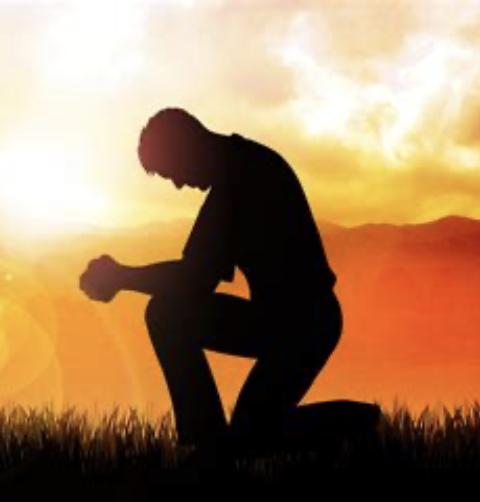 1 The righteous man perishes, and no man takes it to heart; And devout men are taken away, while no one understands.

For the righteous man is taken away from evil,2 He enters into peace; They rest in their beds, Each one who walked in his upright way.
[Speaker Notes: This is a curious statement – something we might not expect as we look around our world 
There are righteous/devout/upright men
God takes the righteous away from the evil of this world
God takes them into His peace
He can have true restbeds = grave

The righteous is not ‘perishing’ but entering peace; the ‘gathering’ is not purposeless but is a mercy extended to such as would find the burden of coming trouble more than they could bear. (Motyer)

In contrast to the evil leaders, who were engaged in debauchery and self-indulgence [56:9-12], were the righteous who were removed from impending divine judgments. The righteous do suffer by oppression and distress at what is going on around them, but they die in faith and enjoy their eternal reward. (MacArthur)]
Peace - Shalom
Shalom =
wholeness, unity, and harmony 
fulfillment that comes to human beings when they experience God’s presence 
	(Richards, Expository Dictionary of Bible Words)
Isaiah 57:3 Listen Up!
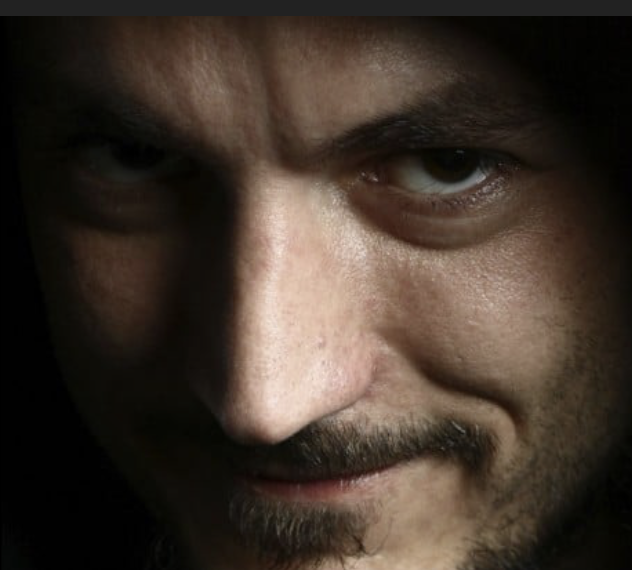 3 “But come here, 
you sons of a sorceress, Offspring of an adulterer and a prostitute.

A command to come before YHWH.
God calls them sons of a sorceress, offspring of an adulterer and a prostitute.
Not necessarily referring to their physical heritage but to their spiritual choices, to the lifestyles they choose to follow as if they were emulating parents.
[Speaker Notes: Speaker - God
Audience – People of Isaiah’s day 
	(but later generations including ours get to listen in)

God is about to elaborate on the evil actions of these ‘sons’ – we will skim through to get the idea, 

This is like a review – we have heard all of this before in Isaiah
- there is no need to drill down into a swamp again

Alas, sinful nation, People weighed down with iniquity, Offspring of evildoers, Sons who act corruptly! They have abandoned the Lord, They have despised the Holy One of Israel, They have turned away from Him. (Isaiah 1:4)]
Isaiah 57:4-6
4 “Against whom do you jest? Against whom do you open wide your mouth And stick out your tongue? Are you not children of rebellion, Offspring of deceit, 5 Who inflame yourselves among the oaks, Under every luxuriant tree, Who slaughter the children in the ravines, Under the clefts of the crags? 6 “Among the smooth stones of the ravine Is your portion, they are your lot; Even to them you have poured out a drink offering, You have made a grain offering. 
Shall I relent concerning these things?
[Speaker Notes: God interjects His comment here]
Isaiah 57:7-8
7 “Upon a high and lofty mountain You have made your bed. You also went up there to offer sacrifice. 8 “Behind the door and the doorpost You have set up your sign; Indeed, far removed from Me, you have uncovered yourself, And have gone up and made your bed wide. And you have made an agreement for yourself with them, You have loved their bed, You have looked on their manhood.
[Speaker Notes: The prostitute …]
Isaiah 57:7-10
9 “You have journeyed to the king with oil And increased your perfumes; You have sent your envoys a great distance And made them go down to Sheol. 10 “You were tired out by the length of your road, Yet you did not say, ‘It is hopeless.’ You found renewed strength, Therefore you did not faint.
[Speaker Notes: The nation as a prostitute]
The Background
We have here two aspects of Canaanite cults. First, the fertility cult, associated with the evergreen tree as a symbol of life and expressed in orgiastic rites.

Secondly, there is the cult of Molech with its demand for human sacrifice. There may be a deliberate contrast here between cults of life (fertility) and cults of death (human sacrifice) as summarizing the total range of hateful affronts to the Lord. 
								(Motyer)
Isaiah 57:3-10 Summary of Their Deeds
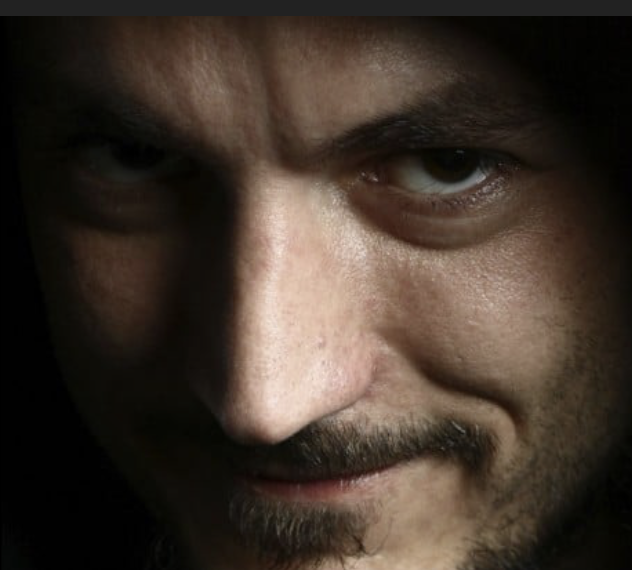 Sorcery
Adultery
Prostitution
Rebellion
Deceit
Child sacrifice
Idol worship
The nation prostituted with foreign kings
[Speaker Notes: People today aren’t thinking about Canaanite cults as excuses for their sins.

But some of our deeds are almost identical. Or we invent our own alternatives]
Isaiah 57:11a
11 “Of whom were you worried and fearful When you lied, and did not remember Me Nor give Me a thought?

The fear of man brings a snare, But he who trusts in the Lord will be exalted. (Proverbs 29:25)
[Speaker Notes: God comments again
“What were you thinking?”
“Who made you so fearful?”
“What worried you so much?” 

The key issue - did not remember Me Nor give Me a thought

View of man   View of God
An issue of focus, of relative importance as reflected in their actions]
Fear – cont’d
Remember
“I, even I, am He who comforts you. Who are you 

that you are afraid of man who dies And of the son of man who is made like grass, 

13 That you have forgotten the Lord your Maker, Who stretched out the heavens And laid the foundations of the earth.
			(Isaiah 51:12–13a)
[Speaker Notes: View of man    View of God

Isaiah has said this before]
Isaiah 57:11b-13
Was I not silent even for a long time So you do not fear Me? 12 “I will declare your righteousness and your deeds, But they will not profit you. 

13 “When you cry out, let your collection of idols deliver you. But the wind will carry all of them up, And a breath will take them away. 

But he who takes refuge in Me will inherit the land And will possess My holy mountain.”
[Speaker Notes: Back to our passage 

Israel has only a sham righteousness. Judgment is coming – and you won’t like it. 

If you have a complaint about it, take it to your idols since you did not remember Me or give Me a thought

You will find that your idols have no substance - poof!

It’s your choice – poof! Or My inheritance]
Application: Your Refuge?
Where will you turn in times of trouble ???

Idols					God
* No substance			* Inherit the Promised Land
* Smoke & mirrors		* Possess His holy mountain
* Poof!
Idols – Do You Have Them?
One of the best ways to find out whether we have idols in our lives is to ask ourselves, 'Where do I instinctively turn when I face a decision or need to solve a problem?' Do we reach for the phone to call a friend? Do we assure ourselves that we can handle the situation ourselves? Or do we turn to God to see His will and receive His help? 				
						(Wiersbe)
Refuge - Isaiah 57:14-15
“Refuge in Me” continues
14 And it will be said, “Build up, build up, prepare the way, Remove every obstacle out of the way of My people.” 
15 For thus says the high and exalted One Who lives forever, whose name is Holy, “I dwell on a high and holy place, And also with the contrite and lowly of spirit In order to revive the spirit of the lowly And to revive the heart of the contrite.
[Speaker Notes: Clear the way! My people are coming to Me for refuge. My people will receive My inheritance.

Who can take refuge in Me? The contrite and lowly]
Isaiah 57:16-17
16 “For I will not contend forever, Nor will I always be angry; For the spirit would grow faint before Me, And the breath of those whom I have made. 17 “Because of the iniquity of his unjust gain I was angry and struck him; I hid My face and was angry, And he went on turning away, in the way of his heart.
[Speaker Notes: Obviously the contrite and lowly were still sinners

So how do they get pst their sin?]
Isaiah 57:18-19
18 “I have seen his ways, but I will heal him; I will lead him and restore comfort to him and to his mourners, 19 Creating the praise of the lips. 

Peace, peace to him who is far and to him who is near,” Says the Lord, “and I will heal him.”
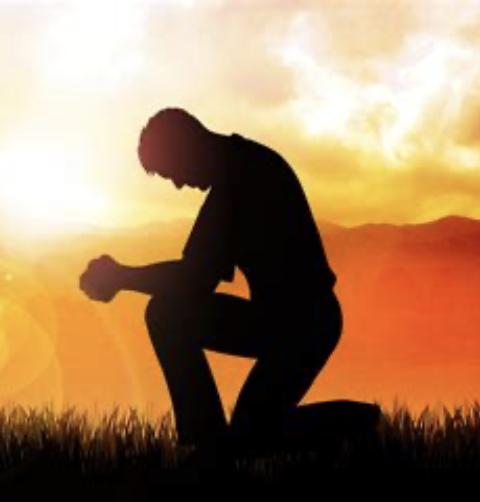 [Speaker Notes: Still talking about the contrite and lowly – who were sinners too
	By grace, God will heal

Blessed are those who mourn, for they shall be comforted. (Matthew 5:4)

Does this sound like the story of the prodigal son? It should

Grace - But I will heal him - This is an amazing statement! What a reversal! What a hope! PTL! God is making this choice in spite of all the reasons not to do so, though He is very aware of those reasons]
Isaiah 57:20-21
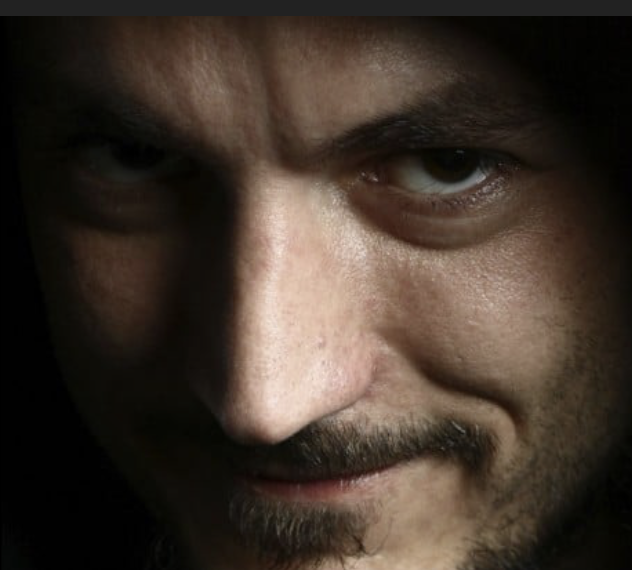 20 But the wicked are like the tossing sea, For it cannot be quiet, And its waters toss up refuse and mud. 

21 “There is no peace,” says my God, “for the wicked.”
[Speaker Notes: A final contrast]
Shalom, Shalom
The Hebrew word for “peace” is shalom. It is derived from a root that conveys the image of wholeness, unity, and harmony – something that is complete and sound. 
Although “peace” is essentially a relational concept in the OT, it also conveys the idea of prosperity, health, and fulfillment.… fulfillment that comes to human beings when they experience God’s presence. 
	Richards, Expository Dictionary of Bible Words
[Speaker Notes: “Shalom” is the key word for this chapter

	let’s explore it a little more]
The Cost of Shalom
Christ paid a high price so that you and I can have peace with God:

But he was pierced for our transgressions; he was crushed for our iniquities; upon him was the chastisement that brought us peace, and with his wounds we are healed. 
				(Isaiah 53:5, ESV)
Peace in the New Testament
“Peace I leave with you; My peace I give to you; not as the world gives do I give to you. Do not let your heart be troubled, nor let it be fearful. (John 14:27) 

“These things I have spoken to you, so that in Me you may have peace. In the world you have tribulation, but take courage; I have overcome the world.” (John 16:33)
Peace in the New Testament p.2
Therefore, having been justified by faith, we have peace with God through our Lord Jesus Christ (Romans 5:1) 

19 For it was the Father’s good pleasure for all the fullness to dwell in Him, 20 and through Him to reconcile all things to Himself, having made peace through the blood of His cross; through Him, I say, whether things on earth or things in heaven. (Colossians 1:19–20)
Experiencing God’s Peace
The story of tonight’s hymn – “It Is Well With My Soul”

I pray that you know God’s peace. I pray it is well with your soul. If not, ask about it in your small group!
Next Week
Tonight:
Isaiah 57 | Israel’s Futile Idolatry; Comfort for the Contrite
Memory Verse: Isaiah 57:20
Dr. Constable’s Notes, 2023 Ed., pp. 408-415; Motyer, pp. 469-478

Next Week:
Isaiah 58 | Righteousness and Ritual
Memory Verse: Isaiah 58:5
Dr. Constable’s Notes, 2023 Ed., pp. 415-421; Motyer, pp. 478-484

Refreshment Host: H
35
Discussion Questions
Verse 2 mentions “peace” (“shalom” in Hebrew.) What is the meaning of “shalom”? Why is it desirable? 
In contrast to the righteous man, verses 3-13 provides a laundry list of rebellious deeds and attitudes. What are some of them? What kind of rebellious deeds do people practice today? 
In verse 11, God asks a key question “Of whom were you worried and fearful when you lied, and did not remember Me Nor give Me a thought?” Who has power over you to cause worry, fear, and ignoring God? What can you do about it?
Discussion Questions  p.2
Verse 12 says the deeds and righteousness of the rebellious people will be judged and found wanting. How do we cultivate true righteousness and godly deeds that will be of true profit?
Verse 13 points to the inheritance available for those who take refuge in God. What is that inheritance? How would you know that you are taking refuge in God?

In verse 15, how can God, “the exalted One Who lives forever,” who dwells in a “high and holy place” also dwell with the contrite and lowly?
Discussion Questions  p.3
Verse 18 promises God’s healing. What is included in God’s healing? Do you look to God for healing, even in the midst of all of life’s challenges?
What do verses 18-19 tell us about God’s peace?
What is the difference between people who receive “Peace, peace” and those who have “no peace”? How can you make sure that you are on the right side of that? 
Have you experienced and/or witnessed this kind of peace/lack of peace